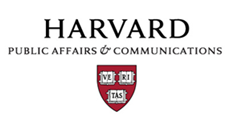 Federal Advocacy | Overview
Fall 2023
KARA HAAS
Federal Relations

September 21, 2023
118th Congress
CONGRESSIONAL PRIORITIES

Avoid Government Shutdown/Complete FY24 process

NDAA 

Expiring Reauthorizations
FAA, Farm Bill, Pandemic, Health 

Build Record - AI, Quantum, Data Privacy, Tax

Impeachment Inquiry (House only)
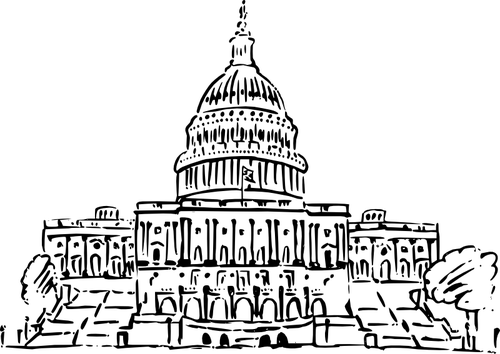 FY24 Appropriations
FUNDING CHALLENGES

None of 12 bills completed

House Republicans $119 billion BELOW FY23
	NIH -$4.3 b; ARPA-H -$1 b
	NSF, DOE, NIST - below CHIPS 

Emergency Funding Ukraine/FEMA
POLICY RIDERS
Reproductive health, Trans rights, DEI, Climate, Title X, Fetal Tissue, Open Access, Reestablish China Initiative
OUTLOOK
Shutdown ??

Level or inflationary increase

FY25 - R&D Prioritized;  Adhere to FRA (+1 percent)
Research Compliance/Security - Congress
NDAA
Outbound Investment (Executive Order/Advanced Notice of Proposed Rulemaking) BIPARTISAN

Banks/Section 214 - public disclosure of “researcher” information

Modifications to DOD Security Requirements 

Burchett/Section 809 - not less than 25 percent cost sharing

Negotiations expected to continue thru Tgiving, at least.
8
Timeline of Key Security Actions
China Initiative Begins	NSF/NIH DCL	NSPM33 Release	Affirmation of  							NSPM33
(Nov 2018)		(Ju 2018)		(Ja 2021)		(Aug 2021)
China Initiative Ends   	NSPM33 Implementation   	Operationalization NSPM33		
(Feb 2022)		(Ja - Aug 2022)		(Mar 2023 - current)


Legislatively - NDAA (FY19 - 23), CHIPS & Science Act (August 2022)
NSPM33/CHIPS - Implementation Updates
NSPM33

Common Disclosure Form  - Ja 2024?
Research Security Program - OMB August - Ja 2024
(foreign travel, cybersecurity, training - research security and export control)
Agencies directed to incorporate risk based measures- Ongoing
E.g DOD - July Policy/Decision Matrix - Effective now, updated at least annually
 
CHIPS
Research Security Training Modules - completed 2024
SECURE - May 2024 award
$50k Disclosure (NSF only) - data collection in draft PAPPG for 2024 implementation
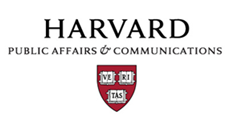